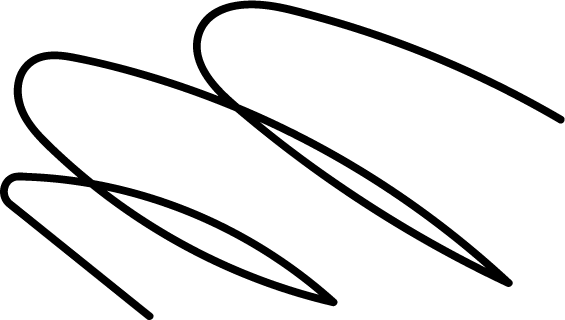 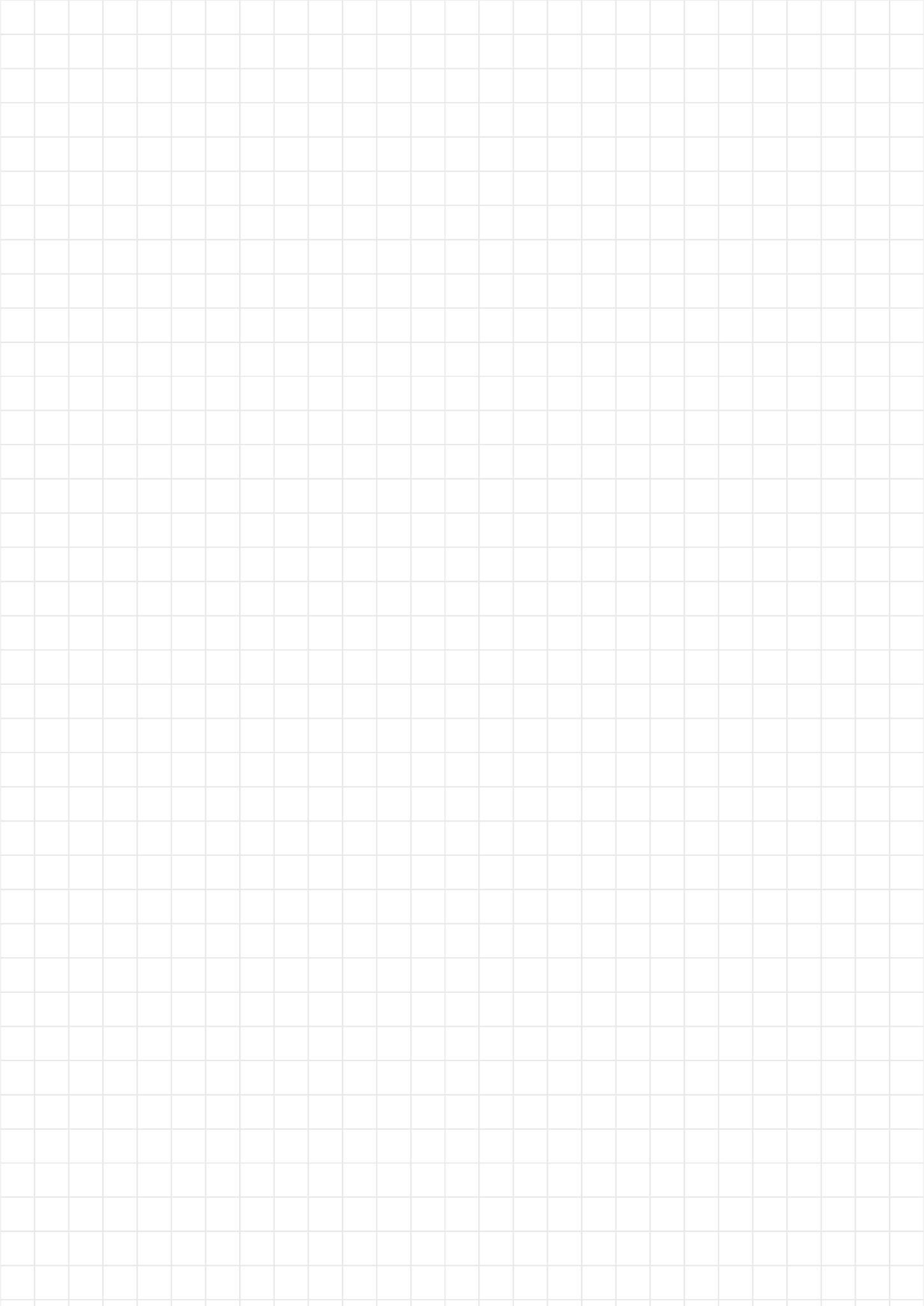 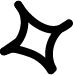 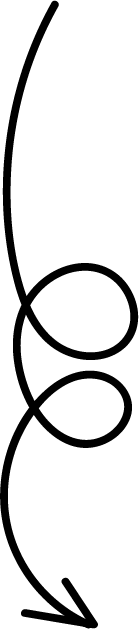 ALL ABOUT ME
MPK preschool:
Science/SS/Art
Read Aloud
Literacy
Math
Skill: Parts of a Book
Skills: Identify Letters
Skills: Count/Identify 
Numbers 1-5
Social Studies:
Concepts oP Print
Y is Por You Read & Color
Emotions Play Dough Mat
Day 1
Sand Tray Number Wriimg
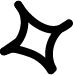 Skill: Answering 
Questions
Skills: Identify Letters,
Identify Letter Sounds
Skills: AB Patterns
Art:
Fingerprint Patterns
Family Portrait w/Stick 
House
Day 2
About Me Flower
Yo Yo Sound Stamping
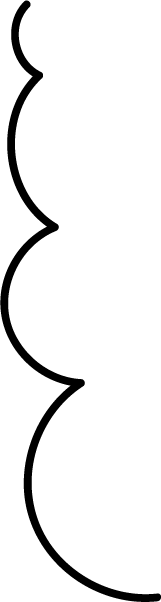 Skill: Vocabulary
Skills: Phonemic A 
wareness (beginning 
sounds)
Skills: AB Patterns
Sensory Bin:
Favorite Color Patterns
My Family Sensory Bin
Emotion Cards
Day 3
Yummy Y Food Sort
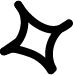 Skill: Retelling
Skills: Name Writing
Skills: AB Patterns
Art:
Chrysanthemum Retelling
All About Me Name CraPtMty
Family Patterns
Full Body SelP Portrait
Day 4
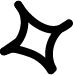 Skill: Tracking Print
Skills: Expressing Ideas 
in Writing
Skills: AB Patterns
Sensory Bin:
"Y“ Emergent Readers
Clothesline Shirt Patterns
Build a Family Sensory Bin
Day 5
All About Me Journal
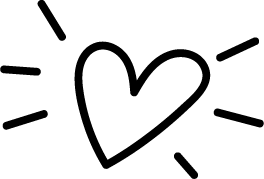 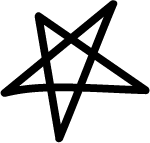